高中英语  必修第三册 人教版
Part 1　Listening and Speaking &Reading and Thinking

Ⅰ.核心单词
1.lantern n.　灯笼;提灯    
2.costume n.　(某地或某历史时期的)服装;戏装    
3.　march     vi.&n.行进;前进;示威游行
4.　congratulate     vt.向(某人)道贺;(因某事)为自己感到自豪→ 　congratulation     n.祝贺;恭喜
5.riddle n.　谜语;神秘事件    
6.　range     n.一系列;范围、界限 vi.包括;(在一定范围内)变化
7.　origin     n.起源;起因;出身→ 　original     adj.原来的;起初的→ 　originally     
adv.原来;起初
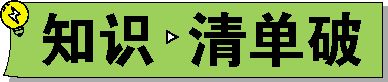 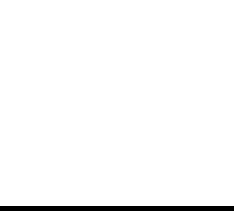 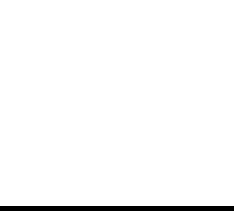 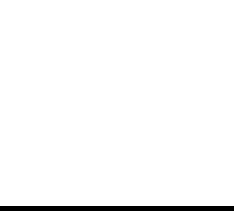 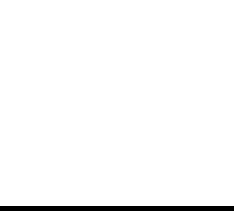 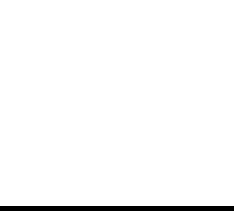 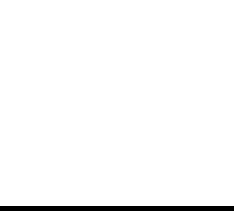 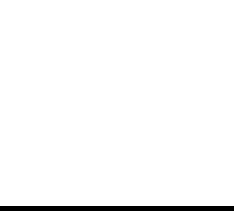 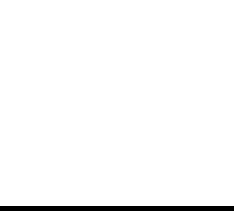 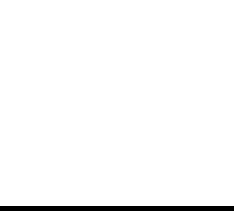 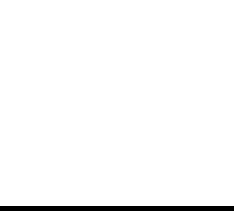 8.　religion     n.宗教;宗教信仰→ 　religious     adj.宗教的;笃信宗教的
9.　figure     n.人物;数字;身材 vt.认为;认定
10. 　charm     n.魅力;迷人的特征;咒语→ 　charming     adj.令人着迷的;迷人的;吸引人的
11.　joy     n.高兴;喜悦→ 　joyful     adj.高兴的;快乐的
12.harvest n.　收获季节;收获;收成     vi.& vt.　收割(庄稼);捕猎(动物、鱼)    
13.　agricultural     adj.农业(劳动/生产)→ 　agriculture     n.农业;农艺
14.crop n.　庄稼;作物;一季的收成    
15.　gather     vi.聚集;集合 vt.聚集;搜集;收割
16.grateful adj.　感激的;表示感谢的    
17.　feature     vt.以……为特色 n.特色;特征;特点
18.　decorate     vt.装饰;装潢→ 　decoration     n.装饰品
19.church n.　(基督教的)教堂;礼拜堂
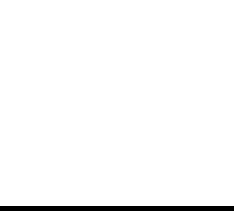 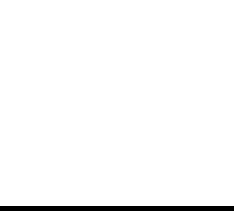 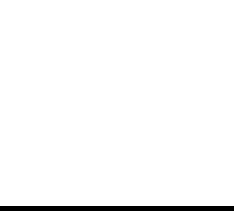 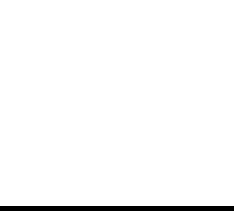 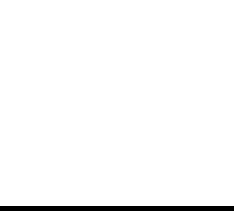 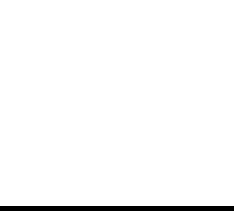 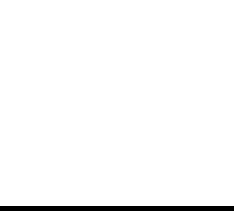 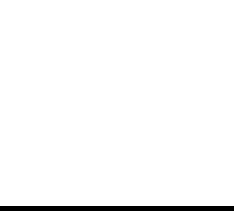 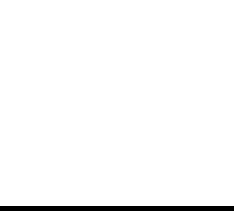 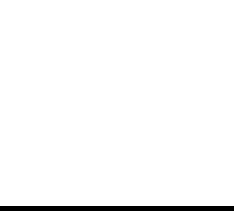 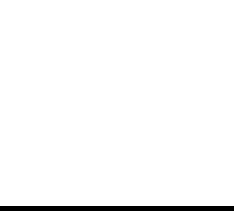 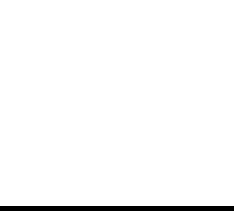 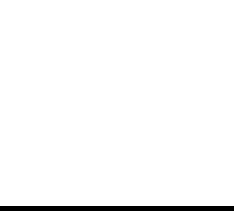 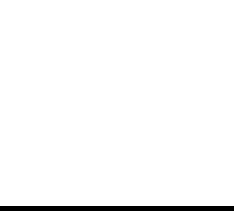 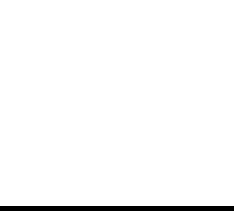 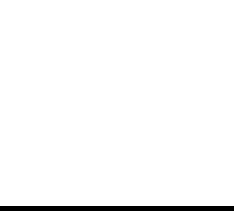 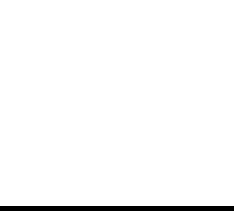 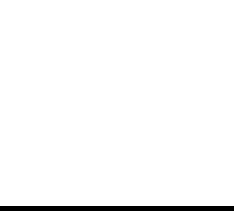 20.　significant     adj.有重大意义的;显著的→ 　significance     n.(尤指对将来有影响的)重要性,意义
21.　fade     vi.&vt.逐渐消失;(使)褪色;(身体)变得虚弱
22.　typical     adj.典型的;有代表性的;平常的→ 　typically     adv.通常;一般;典型地
23.　commercial     adj.商业(化)的;以获利为目的的→ 　commercialise     vt.使商业化;利用……牟利→ 　commercialisation     n.商业化
24.medium n.(pl.　media    ) 　媒介;手段;方法     adj.　中等的;中号的    
25.　reflect     vt.显示;反映;反射
26.　belief     n.信仰;信心;信任→ 　believe     v.相信;认定
27.　faith     n.宗教信仰;信任;相信→ 　faithful     adj.忠实的;忠诚的→ 　faithfully     
adv.忠实地;忠诚地
28.　occasion     n.特别的事情(或仪式、庆典);(适当的)机会→ 　occasional     adj.偶尔的;偶然的→ 　occasionally     adv.偶然;偶尔;有时候
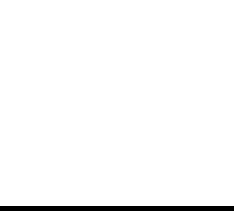 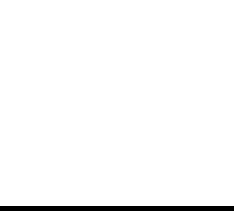 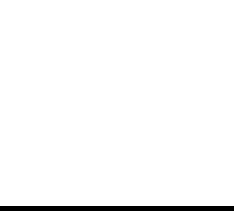 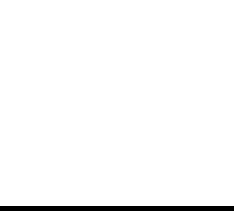 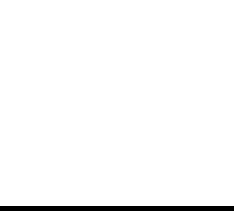 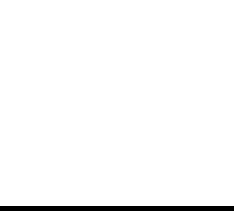 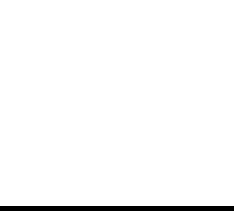 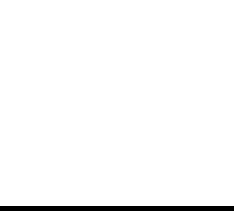 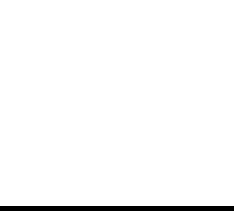 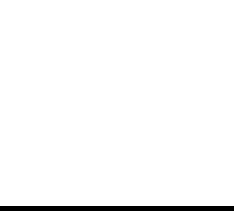 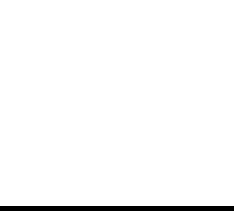 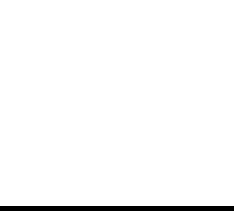 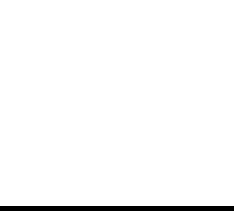 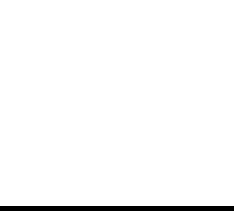 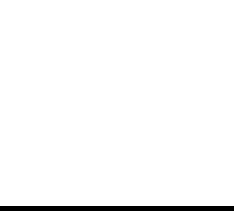 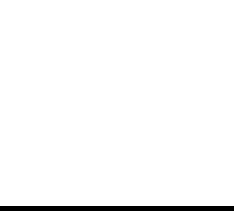 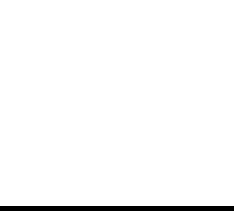 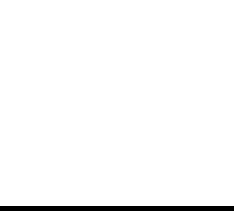 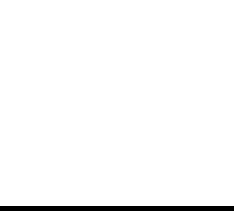 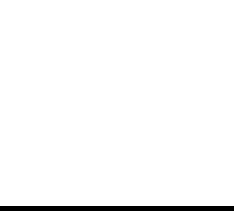 Ⅱ.重点短语
1.Chinese Lantern Festival 　中国元宵节    
2.　dress(sb.)up    穿上盛装;装扮
3.　after all    毕竟;别忘了
4.have a great time 　玩得开心/愉快    
5.take part in 　参加    
6.all around the world 　全世界    
7.　a range of    一系列
8.　range from...to...    包括从……到……之间
9.　the Mid-Autumn Festival    中秋节
10.play a...role in...　在……方面起……作用    
11.over time 　随着时间的推移    
12.　fade away    逐渐消失;(身体)变得虚弱
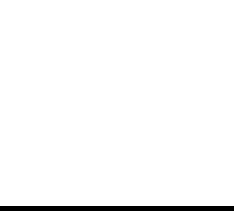 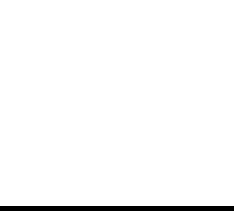 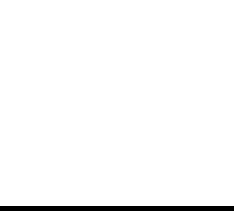 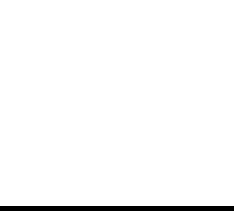 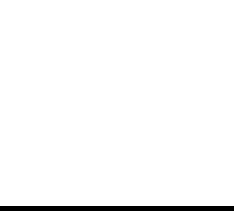 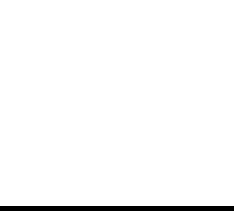 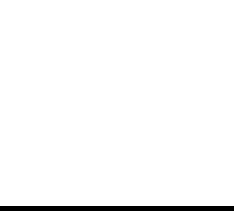 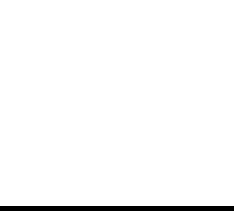 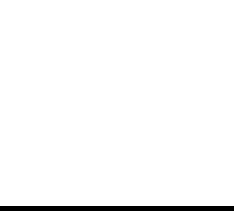 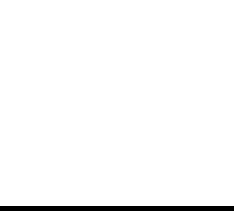 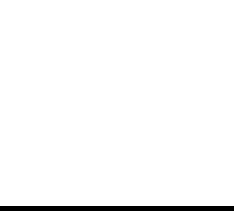 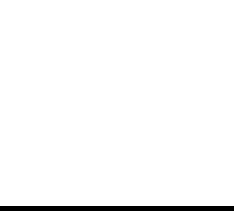 13.drive away 　赶跑;驱车离开;驱车送走    
14.　give up    放弃
15.　in spite of    不管;尽管
16.　take advantage of    利用;欺骗;占……的便宜
17.　the media    大众传播媒介
18.come from 　来自    
19.　have sth. in common    (兴趣、想法等方面)相同;有相同的特征
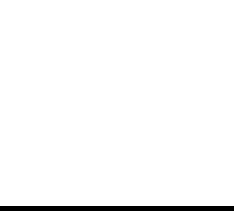 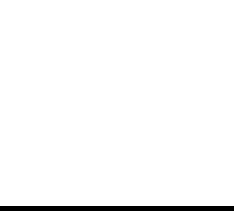 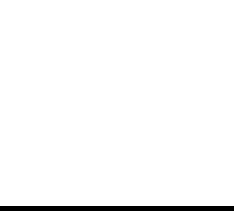 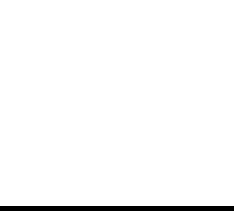 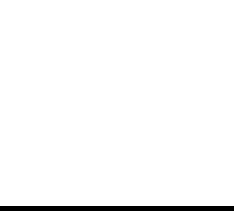 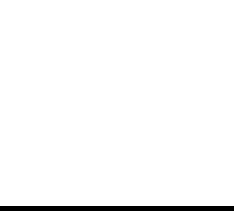 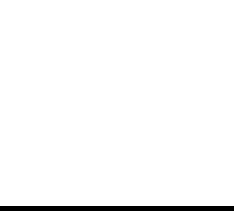 Ⅲ.经典结构
1.别忘了,正如你所知,我喜欢跳舞!
After all, 　as you know    , I love to dance!
2.然而,无论它们可能看起来多么不同,但在世界各地,分享快乐、感恩、爱或和平的精神在所有节日中都是相同的。
However, 　no matter how different they may seem    , all over the world, the spirit of sharing joy, gratitude, love, or peace is common in all festivals.
3.在所有的传统节日中,几乎每一种文化都有丰收节。
　Of all the traditional festivals    , the harvest festival can be found in almost every culture.
4.由于商家利用这些庆祝活动,节日正变得越来越商业化。
Festivals are becoming more and more commercial, 　with businesses taking advan-tage of the celebrations    .
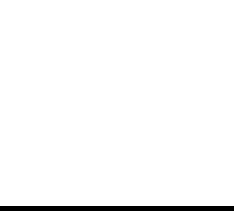 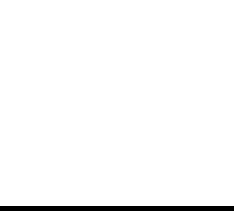 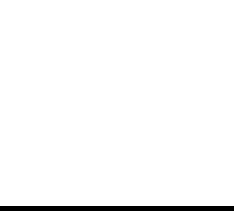 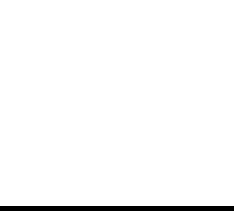 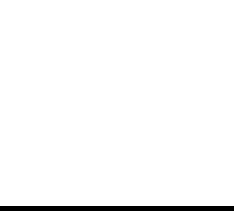 5.网上购物网站和社交媒体应用程序已经使公众为他们爱的人在礼物上花更多的钱变得更加容易。
Online shopping websites and social media apps 　have made it much easier     for the public to spend more on gifts for their loved ones.
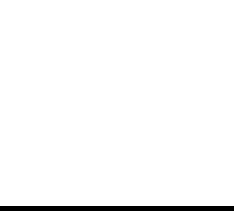 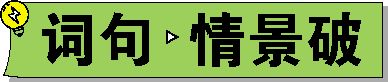 dress (sb.) up穿上盛装;装扮
   情景导学
①　dress up     in carnival costumes (教材P2)
穿上狂欢节的服装
②They tried to dress him up as a “national hero”.
他们试图把他 　装扮成    一个“民族英雄”。
③She bathed her daughter and dressed her in clean clothes.
她给她女儿洗澡并 　给她穿上    干净的衣服。
④I started to 　dress for     cold weather. 
我开始穿上防寒的衣服。
⑤He was casually dressed in jeans and a T-shirt.
他随意地 　穿着    牛仔裤和T恤衫。
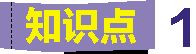 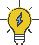 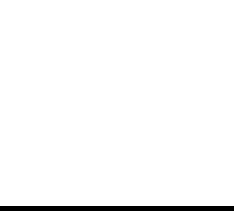 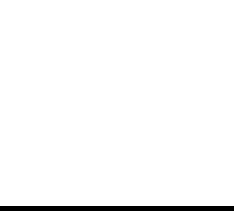 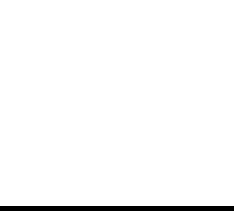 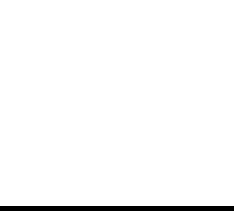 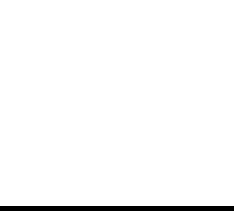 归纳拓展
dress sb. up as...把某人装扮成……
dress sb./oneself in sth.给某人/自己穿上某物
dress for/as穿……的服装
dressed adj.穿着衣服;穿着……服装
be/get dressed in...穿着……的服装
well-dressed adj.穿着讲究的
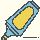 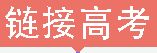 单句填空
1-1 (2015福建,阅读理解A,★★☆ )Teams of four, dressed 　in     a variety of strange and funny clothes, roll a complete cheese along a 50-metre course.
解析　句意:四人一组,穿着各种奇怪有趣的衣服,沿着一个50米的赛道滚动一个完整的奶酪。be dressed in意为“穿着……的服装”,此处为过去分词短语作状语。
1-2 (2015陕西,阅读理解D,★★☆ )Previous generations concentrated on getting chil-dren to school on time, fed, 　dressed    (dress) and ready to learn.
解析　句意:前几代人把精力都集中到让孩子按时上学、吃饭、穿衣服、准备学习上了。设空处与前后的to school、fed、ready to...均作宾语补足语,dress与宾语children之间是被动关系。故用dress的过去分词形式。
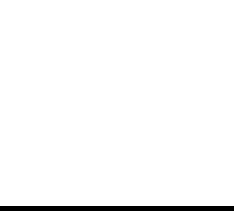 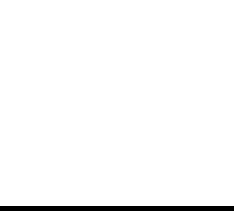 1-3 (★★☆)It is the same instinct that drives people 　to dress    (dress) one way at home and another way at work.
解析　句意:同样的本能驱使人们在家里以一种方式穿衣服,在工作时以另一种方
式穿衣服。drive sb. to do sth.意为“驱使某人做某事”。
1-4 ( ★☆☆)It doesn’t mean that you should dress 　as     a superhero for your next job interview.
解析　句意:这并不意味着你应该在下一次求职面试时穿得像个超级英雄。dress as...意为“穿……的服装”。
微写作
1-5( ★★★)儿子穿着讲究,骄傲地在中间挥手,而后面的父亲向前弯腰拿着夹克,前面的母亲铺开地毯,满头大汗。
The son, well-dressed, waves proudly in the middle while the father behind bends for-ward to hold the jacket and the mother in front rolls out the carpet, sweating.
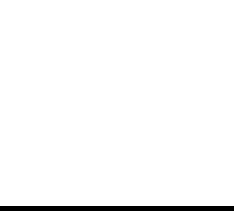 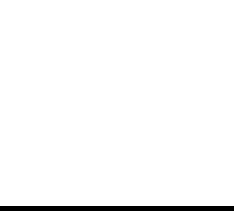 range n.一系列;范围、界限 vi.包括;(在一定范围内)变化
 情景导学
①They have 　a wide range of     origins, such as the seasons of the year, religions, famous figures, and important events.(教材P4)
它们有各种各样的起源,比如一年中的季节、宗教、著名人物和重要事件。
②The exchange program between the UK and China may affect various schools rang-ing from kindergarten to high school.
英国和中国之间的交流计划可能会影响　从    幼儿园　到    高中的各类学校。
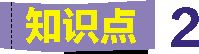 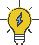 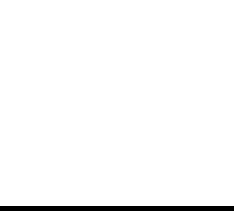 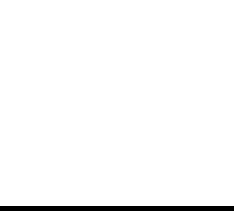 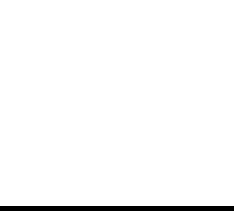 归纳拓展
a range of...一系列……
range from...to...从……到……之间变化;包括从……到……之间
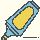 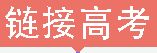 完成句子
2-1 (2019课标全国Ⅰ,语法填空,  ★★☆ )While they are rare north of 88°, there is evi-dence that 　they range all the way across the Arctic    (它们的活动范围遍及整个北极), and as far south as James Bay in Canada.
单句填空
2-2 (2018课标全国Ⅲ,书面表达, ★☆☆ )Moreover, with the stadium set up, 　a     wide range of sports events are able to be held, of which ping-pong and football, as well as running competitions enjoy great popularity.
解析　句意:此外,随着体育场的建立,可以举办各种各样的体育赛事,其中乒乓球、足球和跑步比赛非常受欢迎。a wide range of意为“各种各样的”。
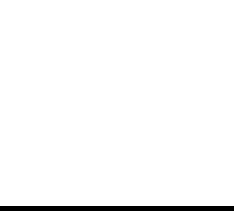 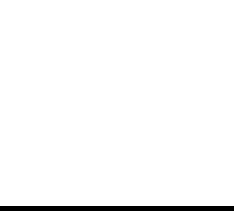 2-3 (2017北京,30,★★☆)The national park has a large collection of wildlife,   ranging  
(range) from butterflies to elephants.
解析　句意:国家公园里有大量的野生动物,从蝴蝶到大象(种类繁多)。range意为“包括(各种不同的事物)”,和wildlife之间是主动关系,应该使用现在分词形式作状语。
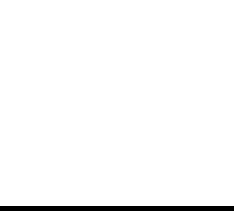 figure n.人物;数字;身材 vt.认为;认定
   情景导学
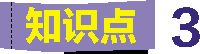 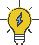 ①Can you read this figure?Is it a three or an eight?
你能看懂这个 　数字     吗?它是3还是8?
②She does exercise every morning to 　keep her figure    .
她每天早上做运动以保持身材。
③I can’t 　figure out    why he quit his job.
我琢磨不透他为什么要辞掉工作。
      归纳拓展
keep one’s figure保持身材
figure (that)...认为……
figure on计划;打算;预料到
figure out计算;弄懂;弄清楚
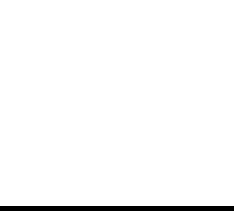 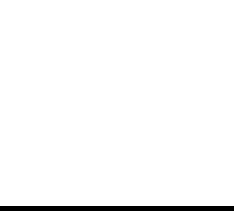 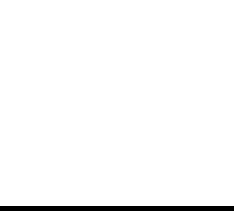 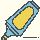 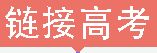 单句填空
3-1 (2019课标全国Ⅰ,语法填空改编, ★★☆)It is difficult to figure 　out     a global population of polar bears as much of the range has been poorly studied.
解析　句意:由于对许多区域调查得不够充分,很难计算出全球北极熊的数量。figure out意为“计算”,为固定搭配。
写出下列句中黑体词或语块的语义
3-2 (2016北京,书面表达, ★☆☆ )As for my favourite figure in Chinese history, it must be Wei Yuan, a great thinker in the late Qing Dynasty.　人物    
3-3(2015福建,30,★★☆ )—I wonder how Mary has kept her figure after all these years.
—By working out every day.保持身材
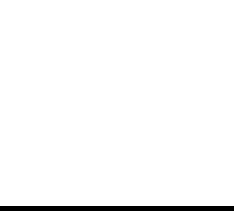 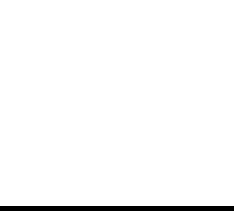 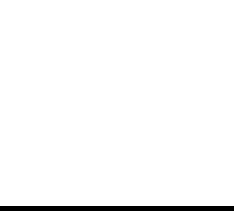 in spite of不管;尽管
 情景导学
①Another example is Halloween, which slowly became an exciting festival for chil-dren, 　in spite of     its religious origins.(教材P4)
另一个例子是万圣节前夕,尽管它起源于宗教,但它慢慢地变成了一个令孩子们兴奋的节日。
②Though/Although we tried our best, we lost again.
　尽管     我们尽力了,但又失败了。
  归纳拓展
in spite of=despite不管;尽管
although/though=in spite of the fact that虽然;尽管
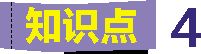 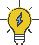 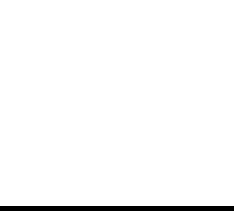 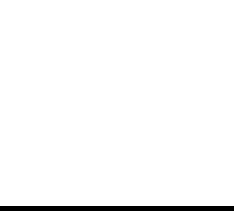 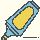 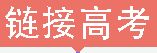 同义句转换
4-1 (2019天津,5, ★☆☆)In spite of all the problems, several of the players produced excellent performances.
→ 　Despite     all the problems, several of the players produced excellent perfor-mances.
4-2 (2019北京,阅读理解B, ★☆☆  )Although she founded her company early on in life, she wasn’t driven primarily by profit.
→ 　In spite of     the fact that she founded her company early on in life, she wasn’t driven primarily by profit.
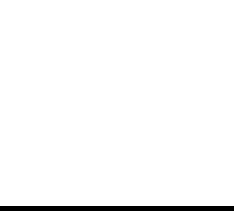 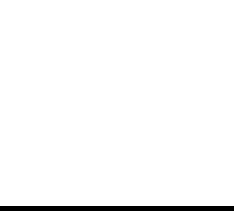 with复合结构
 情景导学
①Festivals are becoming more and more commercial, with businesses taking advan-tage of the celebrations.(教材P5)
　由于商家利用这些庆祝活动    ,节日正变得越来越商业化。
②The hero died 　with     his daughter still a schoolgirl.
这位英雄去世时,他的女儿还是个学生。
③The teacher came in with some papers in his hand.
老师进来了, 　手里拿着一些试卷    。
④　With the problem settled    , we went on smoothly.
由于问题得到了解决,我们进展得很顺利。
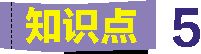 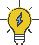 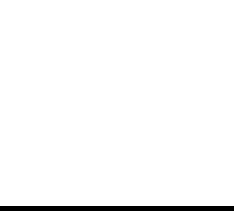 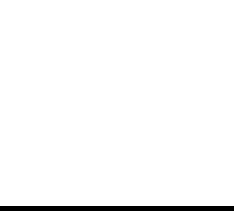 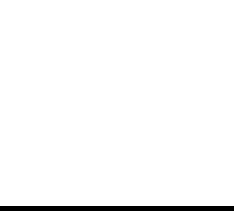 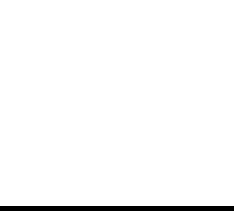 归纳拓展
with复合结构的构成:
with+宾语+
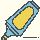 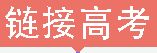 单句填空
5-1 (2019课标全国Ⅰ,完形填空,★☆☆)I find a clean mountain, 　with     toilets at camps and along the paths.
解析　句意:我发现一座干净的山,营地和沿路都有厕所。此处为“with+宾语+介词短语”的复合结构,此处在句中作定语,修饰mountain。
5-2 (2019江苏,32, ★★☆ )China’s image is improving steadily, with more countries 　recognizing    (recognize)its role in international affairs.
解析　句意:随着更多的国家认识到中国在国际事务中的作用,中国的形象正在稳步提升。 more countries和recognize之间是逻辑上的主动关系,故用现在分词形式。
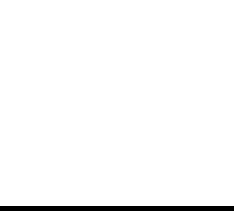 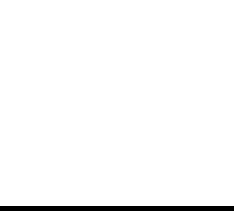 5-3 (2018课标全国Ⅰ,阅读理解C,★★★)Already well over 400 of the total of 6,800 languages are close to extinction(消亡), with only a few elderly speakers 　left    (leave).
解析　句意:在总共6,800种语言中,已经有超过400种濒临消亡,只剩少数老年人会说了。考查with复合结构,leave与speakers之间是逻辑上的被动关系,故用过去分词形式。
5-4 (2019天津,完形填空,★★☆ )In my husband’s hand was my wallet, with not a penny 　missing    (miss).
解析　句意:我丈夫手里拿着我的钱包,一便士也没丢。此处应用形容词作宾语补足语,表示“丢失的”,故填missing。
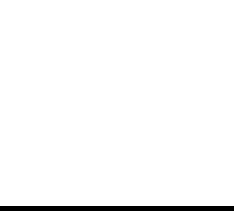 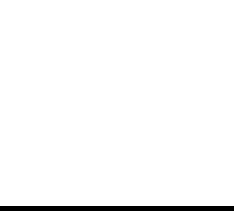 occasion n.特别的事情(或仪式、庆典);(适当的)机会;……的时候;场合;理由
 情景导学
①They are 　occasions that     allow us to relax and enjoy life, and forget about our work for a little while.(教材P5)
它们是让我们放松和享受生活并且暂时忘记工作的机会。
②What will they say when they meet on a formal occasion?
当他们 　在正式场合    见面的时候,他们会说什么?
③I occasionally go to a local jazz evening with a friend.
我 　有时/偶尔    和朋友去当地的爵士乐晚会。
④I still remembered 　the occasion when     we heard that you were ill. 
我仍然记得我们听到你病了的时候。
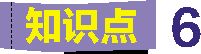 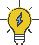 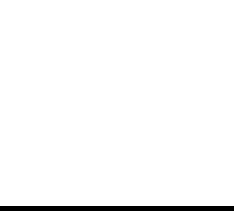 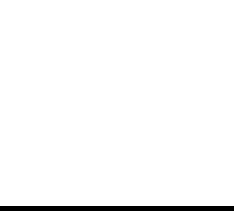 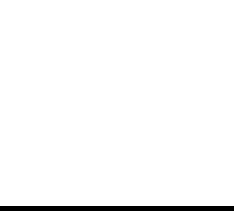 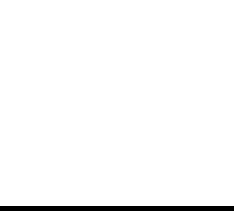 ⑤This is not 　an easy occasion where     you must take things seriously.
这不是一个轻松的场合,你必须认真对待事情。
       归纳拓展
on a/an...occasion在……时刻/场合
occasional adj.偶尔的;偶然的;临时的
occasionally adv.偶尔=on occasion偶尔,有时
occasion作先行词,其后跟定语从句时,如果引导词在定语从句中作状语,当先行词
表示时间时,应用关系副词when;当先行词表示地点时,应用关系副词where。
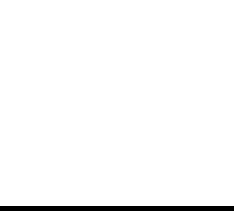 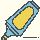 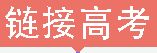 单句填空
6-1 (2019浙江,阅读理解A改编, ★☆☆) Only 　on     special occasions would they take it out and let us hold it in our hands.
解析　句意:只有在特殊场合,他们才会把它拿出来,让我们把它握在手里。本句为介词短语放在句首的倒装句,Only修饰介词短语,on special occasions意为“在特殊场合”。
6-2 (2019天津,阅读理解B,★☆☆ ) 　Occasionally   (occasion), I would read a novel that was assigned, but I didn’t enjoy this type of reading.
解析　句意:偶尔,我会读一本指定的小说,但我不喜欢这种类型的阅读。设空处作状语,修饰整个句子,故用副词形式。
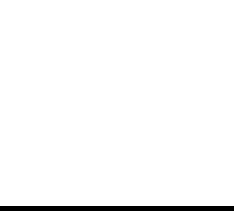 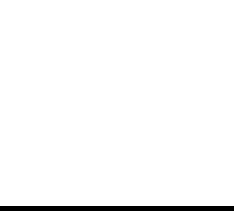 6-3 (2018江苏,完形填空, ★★☆)They planned to keep the budget low by living on boiled noodles, with the 　occasional     (occasion) hamburger shop treat.
解析　句意:他们计划靠吃煮面条来维持低预算,偶尔也会去汉堡包店吃顿好的。
设空处作定语,修饰后面的名词treat,故用形容词形式。
6-4 (2015安徽,阅读理解E, ★★☆ )Sharing bread, whether during 　a     special occa-sion or at the family dinner table, is a common symbol of togetherness.
解析　句意:分享面包,无论是在一个特殊时刻还是在家庭餐桌上,都是常见的亲密无间的象征。occasion意为“时刻”时为可数名词,此处表示“一个特殊的时刻”,表泛指,故填a。
完成句子
6-5 (2017课标全国Ⅱ,阅读理解A,  ★★★ )这次盛会将是中国国家大剧院首次访问英国。
　This great occasion     will be the National Theatre of China’s first visit to the UK.
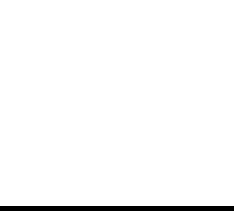 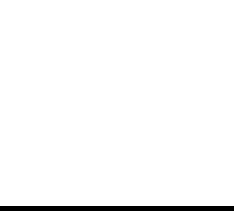 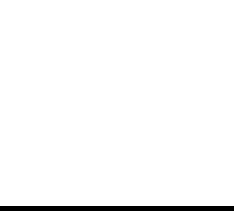